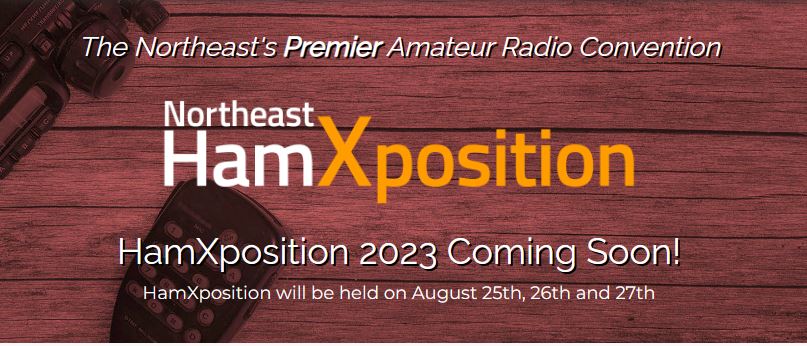 We’re Looking for talks!
August 25, 26, 27
Trying to get away from “the same old stuff”
Idea:  build excitement, satisfy attendees, build attendance

Intentionally soliciting talks at all levels:  introductory, general interest, advanced

Looking for talks of preferably about 45-50 minutes in length
Absolutely no longer than 50 minutes,      unless it’s a multi-block talk
A Moderate Convention, but lots of Information Exchange
We provide more talks—more information—than other conventions.
Ideas?  Subject Areas
League, Division, and Section Activities and News 
Modes, Building, Experimentation, and New Technology 
Non-Traditional Operating Activities 
Training and Education
Antennas and Propagation 
Contesting
Dxing
EMCOM, Public Service, and Traffic 
History, Invention, and Reinvention
If you have any other suggestions, let us know.
Antennas and Propagation Subject Area
Simple antennas for the newcomer.  Making antennas out of aluminum.  All about transmission lines and connectors.  Knowledgeable purchasing.  Rotators.  Tower safety.  When should I get on the air, and on which band?  What are all these A and K factors, anyway?  The decibel.  What’s next in the solar cycle.  Results of your propagation studies.  HamSCI activities.
These are all starting suggestions.  What do want to hear about or talk about?
Contesting Subject Area
Introduction to contesting.  Configuring your station.  Maximizing your score.  Breaking through pile-ups.  Tips for the “little pistol” competitors.  Logging programs and techniques.  Field day war stories.  The World Radiosport Team Championships.
More starting suggestions.
DXing Subject Area
Introduction to DXing.  Wallpaper opportunities.  Organizing and managing a DXpedition.  Getting started with LotW.  Spots and spotting.  Amateur Radio demographics around the world.  Tips for the “little pistol” DX chasers.  Travelogues.
Still more starting suggestions.
EMCOM, Public Service, and Traffic Subject Area
Introduction to public service.  Go-kits.  Portable power.  The Incident Commander concept.  Introduction to traffic handling.  Restructuring of the NTS.  What happens to “When all else fails” when the Internet fails.  Local EMCOM relationships.
You know what the reminder says:  More starting suggestions.
History, Invention, and Reinvention Subject Area
Where did we come from.  Historical ham artifacts and their stories.  Amateur Radio’s contributions to the art and technology of radio.  How can Amateur Radio thrive:  where are we going, how do we get there.  Rejuvenating clubs and club meetings.  …more.
League, Division, and Section Activities and News Subject Area
What’s next, what’s big in Amateur Radio.  Rules and regulations.  Major operating activities.  Supporting scouting activities and college clubs.  League resources.  …more.
Modes, Building, Experimentation, and New Technology Subject Area
Introduction to the digital modes.  Introduction to repeaters, DSTAR, DMR, etc.  The analog modes aren’t dead.  Physical circuits versus programming.  The basics of software defined radios.  SMD soldering.  Parts and programs resources.  RFI chasing and fixing.  Using clusters, spotters, and reporters.  How to remotely control your station.  Frontiers in the hobby.
…and on, and on
Non-Traditional Operating Activities Subject Area
Introduction to fox hunting, to ARDF, to ‑OTAs.  Away-from-the-shack equipment.  Geography and topography.  VHF+ hilltopping and roving.  Tips and techniques for your successful activity.  Activity travelogues.  …more.
Training and Education Subject Area
T&E planning for your club.  T&E success (or failure) stories.  Demonstrations, and how to present them.  Long format versus short format license preparation.  Tech Nights.  Finding candidate trainees.  Elmering.  Bringing the next generation on board.  …more.
Timing?
A great way to publicize your club or special interest
January through March – solicitation
But never too late!
Replies by May
Commitments by June
Late June – abstracts
July – talks ready
Late July – presentation schedule complete
Early August – program published
Volunteer.
Volunteer someone else.
Request a topic.
Contact
Skip Youngberg, K1NKR
K1NKR@arrl.net
978-888-8117

Larry Krainson, W1AST
W1AST@arrl.net

Phil Temples, K9HI
K9HI@arrl.net
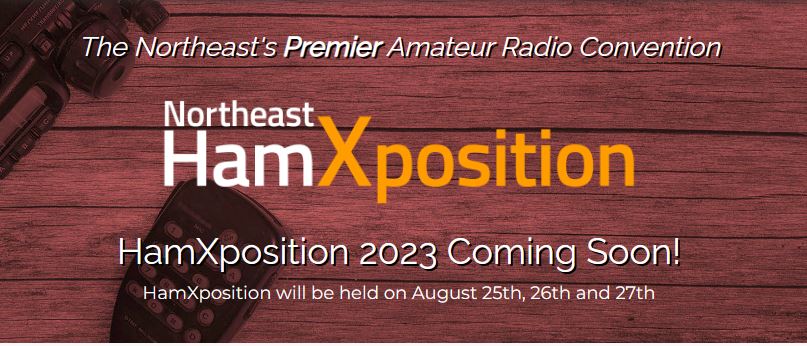 Your text here
Your text here
We’re Looking for talks!
It’s YOUR convention